Аналіз економічних систем
В основу покладений балансовий метод Леонтьєва «витрати-випуск». 

Привабливість цього методу полягає в тому, що він по своїй природі заснований на строгих математичних співвідношеннях бухгалтерського балансу і, у той же час, дозволяє моделювати дуже складні й актуальні задачі економіки.
Зміст розділу
Лінійні статичні моделі Леонтьєва:
для односекторної економіки
для багатосекторної економіки
Лінійні динамічні моделі Леонтьєва:
для односекторної економіки
для багатосекторної економіки
Нелінійні статичні моделі Леонтьєва:
для односекторної економіки
для багатосекторної економіки
Нелінійні динамічні моделі Леонтьєва:
для односекторної економіки
для багатосекторної економіки
Історична довідка
Василь Васильович Леонтьєв (05.08.1905 – 05.08.1999)
американський економіст російського походження;
автор теорії міжгалузевого аналізу;
лауреат премії з економіки пам'яті Альфреда Нобеля за 1973 рік «за розвиток методу "витрати – випуск" і за його застосування до важливих економічних проблем».
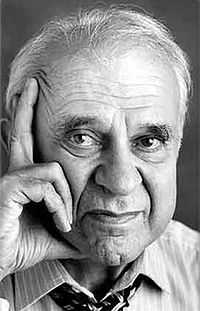 Біографія Леонтьєва
У 1925 році завершив вивчення філософії та соціології в Ленінградському університеті.
Пізніше Леонтьєв вивчав економічні науки в Берліні і за дисертацію «Кругообіг економіки» отримав докторський ступінь.
У 1928 році Леонтьєв отримав офіційне запрошення приїхати в Китай в якості радника міністра залізниць. Перед ним було поставлено завдання розрахунку оптимального варіанту системи шляхів сполучення і вантажоперевезень Китаю.
У 1931 році Василь Леонтьєв поїхав в Америку, де став співробітником Уеслі Мітчелла - директора Національного бюро економічних досліджень
Біографія Леонтьєва. Продовження
Згодом пройшов тестування і став викладачем Гарвардського і Нью-Йоркського університетів, творцем і керівником американського Інституту економічного аналізу, був консультантом ООН.
Після початку Другої світової війни працював консультантом з економічного планування для військово-повітряних сил США. Під його керівництвом була побудована матриця «витрати - випуск» для економіки Німеччини. Матриця служила основою для вибору цілей американськими ВПС.
1954 рік - президент Економетричного суспільства.
1970 рік - президент Американської економічної асоціації.
1988 рік - запрошений на експертизу в СРСР, для вирішення питання про перебудову.
Біографія Леонтьєва. Продовження
На початку 1990-х років В.В.Леонтьєв приїжджав в Російську Федерацію з пропозицією допомоги в реформуванні російської економіки. Повернувшись в Америку, він сказав: «Я туди більше не поїду. Вони нічого не слухають».
У 1992 році підписав «Попередження людству» - маніфест Union of Concerned Scientists і понад 1700 вчених, який застерігав про те, що «люди і природа перебувають на траєкторії зіткнення», і що «необхідні великі зміни в нашому керуванні Землею і життям на ній, щоб уникнути величезних людських страждань».
В.В. Леонтьєв: «Я захоплююся вітрильним спортом і, коли пояснюю студентам, як функціонує економіка країни, порівнюю її з яхтою в море. Щоб справи йшли добре, потрібен вітер, - це зацікавленість. Кермо - державне регулювання».
Характерні риси економічної теорії Леонтьєва
Автору вдалося представити важливі економічні співвідношення у вигляді добре оформлених математичних рівнянь.

Він на практиці показав, як складати і вирішувати ці рівняння в конкретних економічних задачах. 

В.В. Леонтьєв вважав, що математичні рівняння тільки тоді можуть бути корисні в економіці, коли відповідний користувач – економіст може задати параметри, що входять у ці рівняння і вирішити рівняння з метою одержання конкретного економічного результату.
Статичні моделі Леонтьєва для односекторної економіки
Поняття сектору
Розглянемо спочатку односекторну економіки в силу її найбільшої простоти.
Поняття сектору носить як об'єктивний, так і суб'єктивний характер. 
З об'єктивної точки зору сектори – це якісь істотні і відносно самостійні частини даної економічної системи (промисловість, сільське господарство, туризм і т.д.).
Але можлива і більш дрібна розбивка економічної системи на сектори (наприклад, промисловість можна розділити на важку і легку, сільське господарство на тваринництво і рослинництво і т.д.). 
Тому розбивка цілісної економічної системи на ту чи іншу кількість секторів багато в чому носить суб'єктивний характер і залежить від розв'язуваної задачі.
Основні залежності
Нехай економічна система випускає єдиний вид продукції, сумарна вартість якої за деякий проміжок часу (місяць, квартал, рік) дорівнює x.
Частина цієї вартості залишається в системі з метою поновлення її роботи (витрати на закупівлю сировини, амортизаційні витрати і т.п.).
Позначимо цю частину, що залишається, через w.
Припустимо, що вона пропорційна сумарній вартості продукції x, тобто w=ax.
Величину а, що показує частку продукції, що залишається у виробництві, називають виробничим коефіцієнтом.
Рівняння лінійної моделі Леонтьєва для односекторної економіки
Конкретне значення виробничого коефіцієнта а залежить в першу чергу від рівня розвитку технологічних процесів.
Чим вище рівень технології, тим менша частка вартості випущеної продукції повинна повертатися в технологічний процес з метою його поновлення.
Для використання поза системою, тобто на невиробничі потреби, залишається вільний залишок y, рівний: 

Це і є рівняння Леонтьєва для односекторної економіки.
Рівняння лінійної моделі Леонтьєва для односекторної економіки
Переписуючи рівняння у вигляді: бачимо, що при заданому виробничому коефіцієнті а воно дозволяє:
як знаходити залишок y по заданому x, так і, навпаки,
обсяг (вартість) продукції x, що повинний бути вироблений для досягнення заданого залишку y:
Виробничий коефіцієнт
Випадок а<1 відповідає рентабельній економічній системі, у якій доходи більше виробничих витрат.
Однак існують і нерентабельні системи, у яких а>1 , тобто виробничі витрати перевищують доходи. 
Наприклад, це військово-промисловий комплекс країни в тих випадках, коли основна частина його продукції йде не на експорт, а надходить на озброєння власної армії.
Менш відомий інший факт – збитковість сільського господарства більшості розвинених країн світу.
Нерентабельні економічні системи
У подібних випадках нерентабельної економічної системи одержуємо 1-a<0  і, як наслідок, при додатному обсязі виробництва x>0 одержуємо від’ємний вільний залишок:


Такий від’ємний залишок дорівнює обсягу дотацій, необхідних для підтримки системи в працездатному стані. 
Без дотацій неможливе функціонування ВПК і сільського господарства.
Статичні моделі Леонтьєва для двохсекторної економіки
Вибір секторів
Питання про кількість секторів носить багато в чому суб'єктивний характер. 
Наприклад, можна розглядати всю економіку країни з позицій ВВП (внутрішнього валового продукту), а можна розділити єдину економіку на промисловість і сільське господарство. 
У свою чергу, промисловість буває легка і важка; у сільському господарстві можна виділити сектора рослинництва і тваринництва і т.д.
Основні визначення
Розглянемо систему, умовно розбиту на два сектори. 
Позначимо обсяги випуску продукції в цих двох секторах, виражені в однаковому грошовому еквіваленті, через х1 і х2. 
Частину валового продукту необхідно повертати назад у систему для задоволення виробничих потреб. 
Причому кожний із секторів повинен забезпечувати нормальне існування не тільки собі, але і сусідньому сектору.
Коефіцієнти виробничої матриці
Частина величини х1 йде на поновлення випуску продукції в першому секторі економіки. 
Наприклад, промисловість витрачає засоби на закупівлю сировини, комплектуючі і т.д. Позначимо цю частину через w11. 
Припустимо, що цей обсяг виробничих витрат першого сектора пропорційний обсягу виробництва в цьому секторі: w11=a11x1.
Коефіцієнт пропорційності a11 показує, яка кількість продукції першого сектора витрачається на виробництво одиниці продукції того ж сектора.
Коефіцієнти виробничої матриці
Також частина величини x1 йде на поновлення випуску продукції в другому секторі економіки.
У прикладі взаємодії промисловості і сільського господарства промисловість повинна поставляти сільському господарству відповідну техніку (трактори, комбайни). Позначимо зазначену частину через w12. 
Якщо ці витрати пропорційні обсягу виробництва в другому секторі то будемо мати:  w12=a12x2.
Коефіцієнт пропорційності a12 показує, яка кількість продукції першого сектора йде на виробництво одиниці продукції другого сектора.
Коефіцієнти виробничої матриці
Аналогічно, частина величини x2 йде на виробництво продукції в першому секторі економіки.
Наприклад, сільське господарство поставляє промисловості продовольство і сировину. Позначимо цю частину w21.
У випадку її пропорційності обсягу виробництва в першому секторі маємо: w21=a21x1.
Коефіцієнт пропорційності a21 показує, яка кількість продукції другого сектора йде на виробництво одиниці продукції першого сектора
Коефіцієнти виробничої матриці
Ще частина величини x2 йде на виробництво продукції в другому секторі економіки. 
Наприклад, сільське господарство постачає себе продовольством, насінним матеріалом і т.д. Позначимо цю частину w22.
У випадку її пропорційності обсягу валового продукту другого сектора будемо мати: w22=a22x2.
Коефіцієнт a22 показує кількість продукції другого сектора, що йде на виробництво одиниці продукції цього ж сектора.
Таким чином, ми спостерігаємо взаємодію двох секторів. Кожний з них «піклується» не тільки про себе, але і про партнера.
Визначальні рівняння
Віднімаючи з x1 величини a11x1 і a12x2, одержуємо вільний залишок y1, тобто обсяг тих засобів, що перший сектор може витрачати на невиробничі потреби. 
Аналогічно, віднімаючи з x2 величини a21x1 і a22x2, одержуємо вільний залишок y2, який дорівнює обсягу засобів, що може витрачати на невиробничі потреби другий сектор. 
У підсумку приходимо до системи двох рівнянь: 

								(1)
Виробнича матриця
Матриця:називається виробничою матрицею системи.
Приводячи подібні доданки, перепишемо визначальні рівняння у формі:							(2) 
За допомогою цих рівнянь можна вирішити дві основні задачі.
Вирішувані задачі
Перша. При відомих обсягах валової продукції х1, х2 знайти вільні залишки у1, у2.
Друга. За відомими значеннями вільних залишків у1, у2 знайти обсяги валової продукції х1,х2 , що відповідають їм. 
У цьому випадку необхідно вирішити систему двох лінійних алгебраїчних рівнянь (2) щодо невідомих х1, х2 .
Для цього можна скористатися формулами:	де					    причому Δ≠0,
Приклад 1
Нехай компоненти виробничої матриці будуть: a11=0.3, a12=0.1, a21=0.2, a22=0.4, тобто матриця має вид:


Нехай при цьому відомі обсяги валової продукції кожного сектора: x1=500, x2=300. 
Тоді будемо мати:

Таким чином, обсяг засобів, які можна використовувати на невиробничі потреби, у першому секторі дорівнює 320, а в другому дорівнює 80.
Приклад 2
Цікавим буде також дослідження параметрів виробничої матриці, їхній вплив на результати діяльності економічної системи.
Зокрема, елементи виробничої матриці можуть бути відносно невеликими, але в сумі економічна система в цілому чи окремі її частини можуть бути збитковими. 
Наприклад, якщо в розглянутому вище прикладі виробничу матрицю взяти у вигляді:

Зростання величин a21, a22 означає, що виросли витрати другого сектора як на підтримку виробництва в першому секторі, так і на самозабезпечення.
Приклад 2. Продовження
Тепер другий вільний залишок буде: 

Таким чином, другий сектор у цьому випадку виявився збитковим.
Саме по собі це ще не означає поганої оцінки його роботи. Так, враховуючи, що вільний залишок першого сектора дорівнює 320, в сумі отримуємо прибуткову економічну систему.
Як уже говорилося, у сучасних розвинених країнах, як правило, збитковим є сільське господарство, що потребує дотацій з боку промисловості.
Довільна кількість секторів економічної системи
Вибір секторів
Перейдемо тепер до випадку довільної кількості n секторів економічної системи. 
Кількість секторів указується деякою мірою суб'єктивно, у залежності від того, які сектори представляються, у даних конкретних обставинах, найбільш важливими.
Позначимо обсяги виробництва в секторах економічної системи, виражені в єдиному грошовому еквіваленті, через х1, х2, х3, …, хn.
Для довільного сектора номер i (i=1, …, n) частина валової продукції xi цього сектора, витрачається для підтримки виробництва цього ж і інших секторів.
Коефіцієнти виробничої матриці
Ту частину продукції xi, що направляється в сектор номер j (j=1, …, n), будемо позначати через wij. 
Якщо вона пропорційна обсягу виробництва xj в цьому секторі, то маємо: wij=aijxj.
Коефіцієнт aij показує, яка кількість продукції i-го сектора витрачається на виробництво одиниці продукції j-го сектора. 
Величини кінцевої продукції (вільні залишки), що виходять після задоволення усіх внутрішніх потреб даної економічної системи, позначимо через y1, y2, y3, …, yn.
Визначальні рівняння Леонтьєва для багатосекторної економіки
Усі зазначені величини поєднуються очевидними рівняннями: 



Введемо в розгляд такі матриці і вектори: 



Тут матриця А зветься виробничою; зміст векторів X і Y очевидний.
Рівняння Леонтьєва у матричному вигляді
За допомогою матриць А, Е і векторів Х, Y систему рівнянь можна представити у вигляді єдиного матричного рівняння:							
Отримані рівняння можуть застосовуватися для рішення двох задач.
По-перше, по заданих обсягах валової продукції х1, …, хn можна обчислити обсяги кінцевої продукції y1, …, yn. 
По-друге, по заданих обсягах кінцевої продукції можна обчислити обсяги валової продукції х1, …, хn. Ця задача вимагає рішення системи рівнянь.
Найбільш зручно при цьому використовувати матричне рівняння (3), розв'язок якого відносно х1, …, хn становить:
Приклад
Нехай обсяги валової продукції в секторах становлять:

Нехай виробнича матриця для цієї системи має вид: 






Тоді, за допомогою (3), знаходимо обсяги кінцевої продукції:
Приклад
Нехай тепер задані обсяги вільних залишків: 

Тоді, відповідно до формули (4), одержуємо необхідні обсяги валової продукції: 

Можливі і дослідження іншого роду. Наприклад, у розглянутому вище прикладі пошуку вільних залишків по заданих обсягах валової продукції знизимо обсяг виробництва в першому секторі з 200 до 100. У результаті буде: 

Перша галузь витратила більше, ніж зробила, тобто є збитковою.
Макроекономіка
Ті ж рівняння можна розглядати і як такі, що описують торгівлю ряду країн між собою. 
У цьому випадку величини хi задають валові національні доходи країн; величини yi задають національні витрати країн, а величини виду aijxj задають обсяги імпорту країни номер j із країни номер i. 
У цьому випадку величина aij називається маргінальною схильністю країни номер j до імпорту з країни з номером i, а величина aii маргінальною схильністю країни номер i до споживання власних товарів.
Загальна теорія нелінійних статичних рівнянь Леонтьєва
Вступ
Класична теорія Леонтьєва є принципово лінійною як у статичному, так і в динамічному випадку. 
Математично це виражається в тім, що усі використовувані в ній рівняння, як алгебраїчні, так і диференціальні, є лінійними. 
З економічної точки зору лінійність означає пропорційність результатів витраченим зусиллям, наприклад, вкладеним коштам. 
Однак припущення про лінійність далеко не завжди виправдовуються. 
Фактично, вони потрібні для полегшення рішення задач з використанням математичних рівнянь. 
Відомо, що лінійні рівняння вирішуються незрівнянно легше, ніж нелінійні.
Вступ. Продовження
Проте, сучасні проблеми економіки диктують вимоги про використання не таких моделей, що зручніше для рішення, а таких, котрі адекватно описують економічні реалії. 
Подібні моделі, як правило, є нелінійними, тобто досить складними як з економічної, так і з математичної точки зору.
Односекторна економічна система
Раніше ми розглядали випадок, коли виробничі витрати w були пропорційні обсягу виробництва, тобто лінійно залежать від них: w=ax. 
Однак це припущення не завжди виправдовується на практиці. Існує безліч факторів, що можуть приводити до більш складних залежностей виробничих витрат від обсягу виробництва, ніж лінійна.
Нехай, наприклад, ми маємо недовантажене виробництво, на якому частина виробничих потужностей простоює. 
Тоді, зі збільшенням обсягу виробництва, витрати ростуть відносно повільно, тому що для випуску додаткової продукції не потрібно закуповувати нове обладнання; досить задіяти вже наявне.
Залежність виробничих витрат від обсягів виробництва
Навпаки, при цілком завантаженому виробництві поява додаткових замовлень потребує витрат на придбання устаткування і будівництво приміщень. 
У цьому випадку виробничі витрати, на початковому етапі, ростуть значно швидше, ніж обсяг виробництва. 
Можливі випадки, коли виробничі витрати існують при відсутності виробництва.
Наприклад, при тимчасовому простої підприємства все одно необхідно підтримувати в справному стані устаткування, платити обслуговуючому персоналу і т.д. 
Усі розглянуті приклади показують, що залежність виробничих витрат w від обсягу виробництва х може бути досить складною і задаватися якоюсь функцією: w=w(x), відмінною від лінійної.
Залежність вільних залишків від обсягів виробництва
Розглянемо тепер вільний залишок y. Природно припустити, що він обчислюється як різниця величини х і виробничих витрат w: y=x-w(x).
Наприклад, в умовах так званого прогресивного оподатковування відсоток податку від прибутку росте разом із прибутком, так що податок росте значно швидше, ніж прибуток.
Оскільки податок платиться саме з вільного залишку, то може трапитися, що величина податку перевищує величину вільного залишку. 
Можливі й інші аналогічні вимоги до витрати вільного залишку. 
У загальному випадку для вільного залишку існує якась нелінійна залежність: y=y(x).
Рівняння балансу в загальному випадку
У підсумку рівняння балансу здобуває вид: 

Головна відмінність цього рівняння від лінійного аналога полягає в наступному. 
У лінійне рівняння входять дві змінні величини: х і y. Тобто, ми можемо довільно змінювати одну з них, обчислюючи іншу. 
Таке «лінійне» мислення характерне для ранніх стадій розвитку капіталізму. Наприклад, у XIX столітті економічні теорії не брали до уваги питання можливого вичерпання природних ресурсів чи браку робочої сили. 
При цьому, природно, можна було припускати можливість необмеженого зростання виробництва і, як наслідок, росту вільних залишків.
Аналіз отриманого рівняння
Однак зазначені питання грають у сучасній економіці ключову роль. 
Рівняння (2.1), при відповідному завданні відповідних функціональних залежностей, може відбивати реальні умови, у яких баланс між витратами і випуском можливий не при будь-яких значеннях х, як у лінійному випадку, а тільки при тих, які задовольняють, як корені, рівнянню (2.1).
Інакше кажучи, ми тепер можемо, за допомогою балансового рівняння, знаходити якісь природні значення обсягів виробництва, що враховують умови функціонування даної економічної системи.
Приклад
Розглянемо, як окремий приклад, найпростіші нелінійні залежності квадратичного типу: 

Тепер рівняння (2.1), після приведення подібних доданків, приймає вигляд:

Корені цього квадратного рівняння будуть:
Приклад. Продовження
У залежності від значення дискримінанта можуть бути два дійсних корені, один чи жодного дійсного кореня.
Відповідно, може існувати два рівноважних стани системи, один стан чи жодного такого стану. 
Становить інтерес дослідження стійкості рівноважних станів.
Це питання буде розглянуто нижче при рішенні динамічних задач.
Підсумки
Підводячи підсумки відзначимо той важливий момент, що врахування нелінійних залежностей привів до розгляду принципово нових явищ, що були відсутні в лінійному випадку. 
У нелінійній постановці виникає поняття природних станів рівноваги економічної системи, що дозволяє ставити і вирішувати задачу про пошук оптимальних режимів функціонування системи. 
Ці режими є власними характеристиками системи й описують ті її стани, що вона сама прагне вибрати як природні для неї. 
Відзначимо, що завдання функцій w=w(x) і y=y(x) вимагає додаткового дослідження, що проводиться відомими методами математичної статистики на основі наявної інформації про досліджувану економічну систему.
Двохсекторна економічна система.
Перенесемо розвинуті вище ідеї на випадок двохсекторної економічної системи. 
Запишемо балансові рівняння у формі: 							(2.2)
     В лінійному випадку ми вважали величини w11 і w21 пропорційними x1, а величини w21  і w12 – пропорційними x2. Будемо тепер розглядати всі ці величини як деякі, узагалі говорячи, нелінійні функції x1 і x2:
Залежність вільних залишків від обсягів виробництва
Розглянемо величини y1, y2. При відсутності якихось додаткових умов їх можна обчислювати по формулах: 						         (2.3)

Однак цілком можливо, що якісь умови, зовнішні стосовно даної економічної системи, наприклад, податкові чи соціальні вимоги, задають функціональні залежності y1 і y2, відмінні від вищенаведених:

Раніше ми обговорювали можливі варіанти таких зовнішніх умов; зрозуміло, у двохсекторному випадку вони можуть бути більш різноманітними.
Нелінійні рівняння Леонтьєва для двохсекторної економіки
Тепер рівняння (2.2) приймають вигляд: 							(2.4)

Порівняємо рівняння (2.3) і (2.4).
Відповідно до (2.3) ми можемо довільно задавати величини x1, x2 обчислюючи значення величин y1, y2, що відповідають їм.
Таким чином, тут зберігається типове для лінійної постановки припущення про необмежені можливості змін обсягів виробництва в секторах економічної системи.
Аналіз рівнянь
Відповідно до (2.4) ми маємо два нелінійних алгебраїчних рівняння щодо двох невідомих x1, x2. 
Ці рівняння визначають якісь значення x1, x2, при яких має місце баланс доходів і витрат. 
Таких пар значень може бути кілька, одна чи жодної, але, у будь-якому випадку, ми вже позбавлені можливості задавати значення x1, x2 довільно. 
Дані значення визначає сама економічна система в залежності від своїх внутрішніх характеристик, а також у залежності від її взаємин з навколишнім середовищем. 
Таким чином, і тут, як і в односекторному випадку, використання нелінійної моделі якісно змінює розглянуту картину, наближаючи її до реальності.
Приклад
Розглянемо конкретні варіанти функціональних залежностей. 
Нехай перехресні зв'язки, обумовлені величинами w12 і w21, залишаться такими ж, як у лінійному випадку:

Для величин w11, w22, y1, y2 виберемо вирази, аналогічні використаним в односекторному випадку: 


Прийняті припущення можуть означати, наприклад, що усередині кожного із секторів реалізуються більш сильні нелінійні залежності, а взаємини секторів є слабкими і, відповідно, лінійними.
Приклад
Тепер рівняння (2.4) приймуть вигляд: 


Перетворимо їх до вигляду: 



Отримані рівняння задають дві параболи на фазовій площині x1, x2. Найбільш типові випадки перетинання цих парабол зображені на рис. 2.1 (чотири точки перетинання), рис. 2.2 (дві точки перетинання) і рис. 2.3 (немає точок перетинання).
Рис. 2.1 4 точки перетинання
Рис. 2.2 2 точки перетинання
Рис. 2.3 Немає точок перетинання
Приклад
Аналіз результатів
Відповідно цим випадкам система має чотири, два чи жодного положення рівноваги. 
Взаємини цих положень, а також їхня стійкість чи нестійкість можуть бути докладно розглянуті при вивченні нелінійних динамічних моделей.
Можна лише констатувати, що врахування нелінійності дозволяє розглянути принципово нові явища, що мають безсумнівний економічний зміст, причому такі, які не могли бути враховані в лінійних моделях.
Економічна система з довільною кількістю секторів
Розглянемо випадок довільної кількості секторів з обсягами виробництва в них x1, x2, …, xn. 
Позначимо, як і раніше, величину виробничих витрат, що перераховуються із сектора номер i в сектор номер j через wij. 
Вивчимо, від чого може залежати ця величина. 
Раніше, у лінійному випадку, ми мали пропорційну залежність wij від величини xj: wij=aijxj.
Інакше кажучи, виробничі витрати сектора номер j залежали тільки від обсягу виробництва в цьому секторі. 
Тут ми знову маємо типово лінійний підхід, відповідно до якого обсяг виробництва може призначатися довільно з впевненістю в тому, що необхідні для цього ресурси обов'язково знайдуться.
Залежності виробничих витрат та вільних залишків від обсягів виробництва
Однак це зовсім не обов'язково. Сектор номер i може просто не справитися з заявкою на надмірно велику кількість виробничих витрат сектора номер j. 
Таким чином, при з'ясуванні значень величини wij, взагалі кажучи, бажано враховувати не тільки значення xj, але і значення xi, тобто обсяг виробництва в секторі-постачальнику. 
У підсумку виходить наступна функціональна залежність: wij=wij(xj,xj).
Припустимо також, що величина вільного залишку yi залежить тільки від обсягу виробництва в секторі номер i: yi=yi(xi).
Система балансових рівнянь Леонтьєва
З урахуванням усіх зазначених припущень можна записати наступну систему балансових рівнянь: 





Ця система рівнянь дозволяє розглядати і вирішувати значно більш широке коло задач, ніж у лінійному випадку, з якісно іншими результатами. 
Зокрема, тепер величини x1, x2, …, xn не можуть задаватися довільно, а повинні знаходитися як рішення системи рівнянь.
Аналіз результатів
Рішення систем нелінійних рівнянь являє собою більш складну задачу, ніж у лінійному випадку, однак при використанні комп'ютерів і ефективних чисельних методів рішення, наприклад, методу Ньютона, ця задача цілком розв'язна.
Однак тут потрібно знову застерегти від захоплення універсальними моделями з великою кількістю секторів.
Чим більше секторів, тим складніше збирати необхідну інформацію для побудови моделей і тем складніше вирішувати відповідні рівняння. 
Реальним і адекватним суті розв'язуваних задач є використання спеціалізованих моделей з відносно невеликою кількістю секторів.
Загальна теорія лінійних динамічних рівнянь Леонтьєва
Односекторна економічна система
У попередніх двох розділах розглядалися статичні рівняння Леонтьєва. 
Це означає, що розглядалося тільки так зване просте відтворення, коли обсяги продукції, що випускається, залишаються незмінними у часі.
Таке функціонування характерне або для економічної системи, що досягла насичення, або для системи з недосконалими технологіями. 
В останньому випадку виробничі витрати настільки великі, що вільних залишків вистачає тільки на прожитковий мінімум.
“Внутрішні” інвестиції
При поліпшенні технологічних процесів виробничі витрати знижуються і вільні залишки можуть забезпечити вже не тільки потреби життєзабезпечення людей, зайнятих у виробництві, але і вкладання частини засобів у розширення виробництва. 
Будемо розглядати ситуацію розширення виробництва за рахунок використання частини вільного залишку (“внутрішнє” інвестування).
В рівнянні x-ax=y зробимо заміну:

Тут yʹ – обсяг інвестицій, а величина y, розташована в правій частині виразу, задає новий обсяг вільних залишків (природно, менший, ніж колишній обсяг, зазначений у лівій частині).
Коефіцієнт фондомісткості
Розглянемо докладніше величину yʹ .
Інвестиції викликають приріст обсягу виробництва. 
Припустимо, що швидкість цього росту пропорційна обсягу інвестицій yʹ. Оскільки швидкість зміни величини x у часі задається похідною dx/dt, то одержуємо: 


Коефіцієнт пропорційності ν  називається коефіцієнтом фондомісткості. Він дорівнює тому обсягу інвестицій, що необхідний для підтримки одиничної швидкості приросту валової продукції.
Коефіцієнт фондомісткості
Нехай, наприклад, обсяг продукції виміряється в тисячах доларів, а характерним масштабом часу є рік. Тоді величина ν показує, що для забезпечення приросту 1000 $/рік необхідний обсяг інвестицій: 

Інакше кажучи, рівність коефіцієнта фондомісткості величині 0.1 показує, що для річного збільшення обсягу виробництва на одиницю виміру, рівну в даному випадку 1000 $, потрібно вкласти десяту частку цієї одиниці, тобто 100 $. 
Одиницею виміру коефіцієнта фондомісткості є час. Тому його можна також розглядати, як час повної окупності інвестицій. 
Наприклад, та ж величина ν=0.1 означає, що окупність інвестицій досягається за час, рівний однієї десятої року.
Динамічне рівняння Леонтьєва для односекторної економіки
Остаточно, підставляючи (3.1) у рівняння x-ax=y, одержуємо:

Це і є динамічне рівняння Леонтьєва для односекторної економічної системи. 
За допомогою отриманого рівняння, як і в статичному випадку, можна вирішувати 2 задачі.
Перша. При заданому x знайти y. Істотна відмінність від статики є в тому, що тепер x задається не як число, а як функція часу x=x(t). Тому і y знаходиться також як функція часу. Відповідно до (3.2) маємо:
Знаходження обсягів виробництва при заданому вільному залишку
Друга. Знаходження, на основі рішення диференціального рівняння (3.2), залежності x(t). 
Обмежимося найпростішим випадком постійних величин a, ν і y.
Сталість виробничого коефіцієнта a означає, що відносний обсяг виробничих витрат не змінюється в часі. 
Це можливо при стабільному функціонуванні устаткування, коли витрати на його обслуговування і ремонт не змінюються в часі. Крім того, повинні бути стабільними ціни на сировину і комплектуючі і т.д.
Умови стабільності коефіцієнта фондомісткості
Сталість коефіцієнта фондомісткості ν пов’язана, насамперед, з політичною стабільністю. 
Інвестор, що вклав засоби в розширення виробництва й очікує їхньої окупності через час ν, а потім і одержання прибутку, вправі розраховувати, що за даний час не відбудуться такі події, що зможуть поставити під сумнів можливість подальшого розвитку виробництва, а також права власності інвестора. 
Розглянемо вимогу сталості вільного залишку y. Нагадаємо, що ми плануємо розширення виробництва, а отже, і збільшення прибутку. 
Але при цьому, у рамках зроблених припущень, весь приріст прибутку йде на подальше розширення виробництва, а особисті витрати, що саме і виходять за рахунок вільного залишку, залишаються незмінними. 
Таке тверде обмеження характерне для початкової стадії розвитку; воно необхідно для підтримки найвищих темпів розвитку.
Розв'язок динамічного рівняння Леонтьєва
Спочатку знайдемо стаціонарне рішення x*=const, тобто той обсяг виробництва, при якому спостерігається баланс доходів і витрат і, як наслідок, незмінність обсягу виробництва. 
Оскільки похідна від константи дорівнює нулю, то ми приходимо до звичайного статичного рівняння: 

з рішенням

Далі виконаємо заміну:
Розв'язок динамічного рівняння Леонтьєва
У підсумку одержуємо наступне однорідне рівняння: 
Рішення цього рівняння має вид: 
Величина z0 задає початкове значення z у момент часу t0=0. 
Для величини x у підсумку одержуємо: 

Можна показати, що величина z0 в цьому виразі дорівнює початковому обсягу інвестицій, поділеному на b.
Аналіз результатів
Графіки, що відповідають виразу (3.3), побудовані для ряду значень величини z0, приведені на рис. 3.1.
Рис. 3.1
Аналіз результатів
Проаналізуємо отримані результати. Ми бачимо, що стан рівноваги x* системи є хитким, оскільки будь-яке початкове відхилення від цього стану згодом зростає. 
Сама по собі ця нестійкість ані гарна ані погана; усе залежить від того, яку задачу ми вирішуємо.
У сучасних країнах з розвитою ринковою економікою її нестійкість сприймається як істотний недолік, оскільки вона вже неодноразово приводила до важких криз. Тому з нестійкістю борються різними законодавчими й адміністративними мірами. 
У випадку країни зі слаборозвиненою економікою нестійкість може сприйматися як благо, оскільки дозволяє сподіватися, при відповідних умовах, на швидкий розвиток.
Аналіз результатів
Однак такий розвиток буде відбуватися тільки тоді, коли початкове положення знаходиться вище рівноважного положення. 
Якщо ж із самого початку опинитися нижче цього положення, то можна швидким способом знищити економіку.
Звернемо увагу на те, що експонентний характер росту обсягу виробництва x прямо пов'язаний з умовою сталості вільного залишку y і викликаний тим, що, при постійному вільному залишку, весь приріст обсягу виробництва йде тільки на подальше розширення виробництва.
Аналіз результатів
Приведені на рис. 3.1 графіки відносяться до випадку прибуткової економічної системи з виробничим коефіцієнтом a<1.
У випадку нерентабельної системи, коли виробничий коефіцієнт більше одиниці: a>1, як ми знаємо, додатному значенню x відповідає від’ємний вільний залишок y. У цьому випадку графіки залежності x=x(t) приймають вид, зображений на рис. 3.2. 
У цьому випадку стан рівноваги системи є стійким. При будь-яких відхиленнях від цього стану система прагне повернутися в нього.
Аналіз результатів
Нагадаємо, однак, що ми розглядаємо збиткову систему, що існує за рахунок дотацій. Отже, її стійкість означає, що вона стабільно збиткова і пручається спробам вивести її зі збиткового стану!
Рис. 3.2
Динамічні рівняння Леонтьєва для двохсекторної економіки
Перейдемо до рівнянь для двохсекторної економічної системи.
Врахуємо при цьому, що вільні залишки, які входили у праву частину статичних рівнянь, частково можна направити на розширення виробництва. 
Крім того засоби, отримані в одному із секторів, можуть бути спрямовані для інвестицій в обидва сектори. 
У зв'язку з цим величину y1 заміняємо на: 

Тут yʹ1 – інвестиції в перший сектор, а yʺ1 – інвестиції в другий сектор економічної системи. Величина y1 в правій частині задає новий (менший, ніж раніше) обсяг вільних залишків.
Динамічні рівняння Леонтьєва для двохсекторної економіки
Припустимо, що швидкість росту валового продукту в першому секторі dx1/dt пропорційна обсягу інвестицій в цей сектор yʹ1:
а швидкість росту валового продукту в другому секторі dx2/dt пропорційна yʺ1: 


Аналогічно, величину y2 заміняємо на: де
Коефіцієнти фондомісткості
Коефіцієнти пропорційності ν11, ν12, ν21, ν22, як і в одновимірному випадку, називаються коефіцієнтами фондомісткості. 
До них відноситься все те, що було сказано про коефіцієнт фондомісткості у випадку односекторної економічної системи.
Підставляючи в статичні рівняння замість y1, y2 їх нові вирази, отримуємо динамічні рівняння Леонтьєва для двохсекторної економіки:
Вирішувані задачі
Для двохсекторного динамічного випадку вирішуються ті ж дві головні задачі, що й у попередніх випадках. 
Перша. При заданих залежностях x1=x1(t), x2=x2(t) знайти вільні залишки, задані як функції часу, за допомогою виразів, отриманих безпосередньо з динамічних рівнянь: 


Друга. Знаходження, за допомогою рішення диференціальних рівнянь (3.4), залежностей x1=x1(t), x2=x2(t). Розглянемо це рішення. Як і в односекторному випадку, обмежимося спочатку випадком постійних параметрів системи.
Рішення динамічних рівнянь для двохсекторної економічної системи
Аналогічно односекторному випадку рішення будемо шукати за умови сталості виробничих коефіцієнтів a11, a12, a21, a22, сталості коефіцієнтів фондомісткості ν11, ν12, ν21, ν22 та сталості вільних залишків y1, y2.  
З урахуванням зроблених припущень відшукуємо спочатку стаціонарне рішення, що відповідає постійним значенням x1* і x2*.
Похідні від констант дорівнюють нулю і динамічні рівняння перетворюються в статичні, рішення яких було отримане раніше:
Рішення динамічних рівнянь для двохсекторної економічної системи
Це рішення задає особливу точку на фазовій площині x1, x2. Перенесемо початок координат у цю точку (рис. 3.3), виконавши заміну:
Рис. 3.3
Рішення динамічних рівнянь для двохсекторної економічної системи
У підсумку ми приходимо до однорідних рівнянь відносно z1(t), z2(t): 




Опускаючи рішення отриманої однорідної системи диференціальних рівнянь, наведемо лише її розв'язок:
Рішення динамічних рівнянь для двохсекторної економічної системи
Загальне рішення вихідної неоднорідної системи рівнянь (3.4) буде: 



де
Рішення динамічних рівнянь для двохсекторної економічної системи
Амплітуди А11, А12 можна знайти, використовуючи початкові умови, а саме, значення обсягів виробництва x1=x10, x2=x20 в момент часу t=t0: 



де
Рис. 3.4
Аналіз отриманого розв'язку
Розглянемо деякі графічні ілюстрації отриманих результатів з використанням фазової площини x1, x2. 
При e2>0 система є, як правило, рентабельною. Нехай при цьому буде e0>0.
Тоді фазова площина в околі статичного положення системи буде мати вигляд, зображений на рис. 3.4. Статичне положення є особливою точкою типу хиткого вузла.
Рис. 3.5
Аналіз отриманого розв'язку
При e0<0 фазова площина має вигляд, зображений на рис. 3.5. Тепер статичне положення системи є особливою точкою типу сідло. 
Розглянемо ці результати докладніше. 
В обох випадках статичні положення хиткі.
Будь-які початкові відхилення від них надалі необмежено зростають. 
Проте, ці нестійкості істотно відрізняються друг від друга.
Аналіз отриманого розв'язку
У першому випадку (рис. 3.4) відхід від положення рівноваги системи майже завжди супроводжується зменшенням, аж до від ємних значень, обох чи однієї з величин x1, x2. 
Одночасний ріст x1, x2 можливий у єдиному випадку; найменше відхилення від відповідної лінії неминуче приводить надалі до зменшення однієї з цих величин.
Таким чином, у цьому випадку забезпечити розвиток системи практично неможливо. 
В другому випадку (рис. 3.5) зменшення  відбувається тільки при старті з деякого околу початку координат. В усіх інших випадках ми бачимо одночасний ріст обсягів виробництва в обох секторах. Таким чином, ми бачимо, що явно краще ситуація з e0<0.
Аналіз отриманого розв'язку
Чим же відрізняються розглянуті випадки? 
При e0>0 переважає добуток коефіцієнтів фондомісткості ν11ν22 над добутком коефіцієнтів фондомісткості ν12ν21. 
Це значить, що строки окупності власних інвестицій у сектори економічної системи більші, ніж строки окупності перехресних інвестицій секторів друг у друга. 
Кожний із секторів воліє витрачати, у першу чергу, «чужі» засоби, а не свої. 
Як бачимо, це приводить до неминучого руйнування одного чи обох секторів.
Аналіз отриманого розв'язку
При e0<0 маємо зворотну картину. 
Переважає добуток коефіцієнтів фондомісткості ν12ν21 над коефіцієнтами фондомісткості ν11ν22 . 
Отже, кожний із секторів швидше окупає власні інвестиції, ніж інвестиції із сусіднього сектора. 
Саме це забезпечує зростання виробництва в обох секторах (при вдало підібраних початкових умовах).
Рис. 3.6
Аналіз отриманого розв'язку
При e2<0 система, як правило, нерентабельна, тобто додатні значення обсягів виробництва  можливі тільки при від’ємних вільних залишках , тобто при одержанні дотацій обома секторами. 
При цьому знову розглянемо обидва значення знаків величини e0. 
При e0>0 одержуємо картину з особливою точкою типу сідло (рис. 3.6). Перевага «чужих» інвестицій у порівнянні зі «своїми» приводить до гарантованого руйнування одного із секторів.
Рис. 3.7
Аналіз отриманого розв'язку
Результат, що відповідає e0<0, зображений на рис. 3.7. 
Тут одержуємо стійкий вузол, що відповідає двом від’ємним кореням. 
Ця стійкість досить цікава. Як ми пам'ятаємо, система суттєво збиткова; обидва сектори мають потребу в дотаціях. 
Стійкість, у цьому випадку, означає, що система пручається всяким спробам розвитку. Однак, усе-таки, вона, принаймні, здатна функціонувати без погіршення показників.
Аналіз результатів
Ми бачимо, що у всіх розглянутих випадках кращі результати дає опора, у першу чергу, на інвестування з власних, а не запозичених джерел.
Ми розглянули далеко не усі варіанти, що можуть описувати лінійні рівняння Леонтьєва для двохсекторної економічної системи, однак і вже отримані результати показують, що ці рівняння здатні виявляти важливі економічні ефекти.
Нелінійні узагальнення динамічних рівнянь Леонтьєва
Односекторна економічна система
Екстраполюємо міркування, які були застосовані при виводі статичних нелінійних рівнянь на динамічний випадок.
Так, будемо вважати виробничі витрати w та вільні залишки y не сталими величинами (як в лінійному випадку), а таким, що мають функціональну залежність від обсягів виробництва: w=w(x), y=y(x).
В результаті приходимо до нелінійного динамічного рівняння Леонтьєва для односекторної економіки:
Односекторна економічна система
Розв’яжемо рівняння відносно похідної: 


Розв'язати отримане рівняння можна будь-яким чисельним методом, наприклад, методом Рунге-Кутта.
Рівняння (4. 2) можна узагальнити, роблячи природні в динамічному випадку припущення про залежність виробничих витрат w і вільного залишку y не тільки від обсягу виробництва x, але і від часу t. 
Також може бути заданою функцією часу і коефіцієнт фондомісткості ν.
Односекторна економічна система
У підсумку замість (4.2) одержуємо:


Це рівняння також нескладно розв’язується чисельним методом. 
Однак наочність рішення як для рівняння (4.2), так і для рівняння (4.3) різко підвищується, якщо використовувати чисельний метод інтегрування разом з методом фазової площини.
Продемонструємо таке сполучення на частковому прикладі квадратичних залежностей для w і y:
Односекторна економічна система
У цьому випадку рівняння (4.2) прийме вигляд:
 
Отримане рівняння можна розглядати як алгебраїчне рівняння, що зв'язує швидкість зміни обсягу виробництва xʹ=dx/dt з величиною цього обсягу x.
Відповідна крива на фазовій площині x, xʹ має, у даному випадку, вид параболи. 
На рис. 4.1 фазова площина x, xʹ зображена разом із площиною x, t. 
При цьому, для зручності спільного розгляду, в обох випадках вісь x спрямована нагору. У силу цього вісь xʹ на фазовій площині спрямована горизонтально вліво, а парабола має горизонтальну вісь.
Рис. 4.1
Аналіз результатів
Розглянемо докладніше властивості цієї параболи. Вона може перетинати вісь x у двох точках, бути дотичною до цієї осі в одній точці чи не перетинати осі.
Для знаходження точок перетинання вирішимо спочатку статичне рівняння, що відповідає постійному обсягу виробництва x=const.
Аналіз результатів
У цьому випадку буде: xʹ=dx/dt=0 і ми знову приходимо до квадратичного рівняння
При досить малих значеннях величин a0, b0, a1, b1, a2, b2 маємо два дійсних корені x1,x2. Отже, парабола перетинає вісь x у двох точках (рис. 4.1).
Звернемо увагу на те, що при x<x1 значення швидкості від’ємне: xʹ<0. Отже, величина x убуває. 
У проміжку x1<x<x2 швидкість додатна; величина x зростає. 
При x>x2 швидкість знову від’ємна; величина x убуває. Відповідні зони на рис. 4.1 відзначені стрілочками, спрямованими вниз чи нагору.
Аналіз результатів
Результати чисельного інтегрування рівняння (4.4), проведеного для ряду початкових значень x, зображені в графічному виді праворуч від фазової площини. 
Відповідні криві поводяться саме так, як випливає з тільки що проробленого аналізу фазової площини.
Розгляд графіків, зображених на рис. 4.1, дозволяє зробити висновок про нестійкість положення рівноваги, що відповідає першому кореню x1. 
Малі відхилення від цього положення рівноваги надалі наростають. Друге положення рівноваги, що відповідає кореню x2, навпаки, стійке. При малих відхиленнях від цього положення система прагне повернутися назад у нього.
Аналіз результатів
Таким чином, ми бачимо, що метод фазової площини, у даному випадку, дозволяє побачити якісну картину інтегральних кривих на площині x, t, а також дає цим кривим чітке економічне значення.
Зокрема, добре видно, що в даному випадку існує зона економічного росту; причому цей ріст обмежений значенням x2. 
Такий результат істотно відрізняється від лінійного випадку, коли ріст обсягу виробництва носив експонентний характер і не мав ніяких обмежень.
Рис. 4.2
Аналіз результатів
З ростом величин a0, b0, a1, b1, a2, b2 корені  зближаються між собою (рис. 4.2), але доти, доки вони залишаються дійсними, картина в цілому якісно не змінюється.
Рис. 4.3
Аналіз результатів
При подальшому рості величин a0, b0, a1, b1, a2, b2 настає момент, коли корені зливаються (рис. 4.3). 
Тепер уже зона росту величини x відсутня, але зберігається положення рівноваги, що відповідає кратному кореню.
Рис. 4.4
Аналіз результатів
Збільшуючи величини a0, b0, a1, b1, a2, b2 далі, ми приходимо до ситуації відсутності дійсних коренів, що відповідає відсутності положень рівноваги (рис. 4.4). 
У цьому випадку можливо тільки убування величини x при будь-яких початкових умовах.
Висновки
Ми розглянули досить докладно тільки приклад квадратичних залежностей величин w і y від x. 
Нескладно вивчити і будь-який інший випадок, користаючись тими ж самими методами. 
В усіх випадках розгляд фазової площини  значно полегшує розуміння картини, одержуваної за допомогою чисельного інтегрування нелінійного диференціального рівняння.
Двохсекторна економічна система
У двохсекторному випадку зробимо так само, як в односекторному. 
За основу візьмемо нелінійні статичні рівняння, додавши в них динамічні складові такого ж виду, як у лінійному випадку. У підсумку одержимо:



Рішення отриманої системи істотно залежить від значення визначника e0=ν11ν22-ν12ν21, що відігравав важливу роль і в лінійному випадку.
Двохсекторна економічна система
Якщо цей визначник не дорівнює нулю, то розв'яжемо систему (4.5) відносно похідних dx1/dt  і dx2/dt:






Ці випадки відповідають тому, що час окупності інвестицій у той самий сектор залежить від джерела фінансування, що відбивається в нерівності між собою коефіцієнтів фондомісткості: ν11≠ν21 і (або) ν12≠ν22.
Двохсекторна економічна система
Рівняння (4.6) можна вирішувати чисельним методом, але для аналізу результатів, що виходять, корисно заздалегідь знати статичні рішення, тобто рішення, що відповідають постійним значенням величин x1 і x2.
Розглянемо конкретні приклади, використовуючи уже вивчені в статичному випадку квадратичні залежності виробничих витрат і вільних залишків від x1 і x2. 
У цьому випадку рівняння (4.6) приймуть вигляд:
Двохсекторна економічна система
При розв'язанні статичних рівнянь було визначено, що положень рівноваги може бути чотири, два чи жодного.
Так само як в односекторному випадку, розглянемо великий набір початкових умов для того, щоб одержати повне представлення про вид фазової площини у всьому різноманітті можливостей. 
Особливий інтерес представляють околи положень рівноваги. 
Ці положення є особливими точками на фазовій площині. 
Вид цих особливих точок істотно залежить від параметрів системи.
Рис. 4.5
Двохсекторна економічна система
На рис. 4.5 зображений випадок з чотирма особливими точками за умови e0>0. 
Особлива точка 1 має такий же характер, як єдина особлива точка в лінійному випадку. 
Це хитливий вузол. 
Починаючи зміну системи поблизу цього вузла ми надалі віддаляємося від нього й у більшості випадків це віддалення приводить до від’ємних значень однієї з величин x1 чи x2, тобто до збитковості відповідного сектора.
Двохсекторна економічна система
Однак існує дуже маленький діапазон початкових значень, що приводить до одночасного росту x1, x2 з наближенням до особливої точки 2, що є стійким вузлом. 
Нагадаємо, що в лінійному випадку існував єдиний напрямок, що приводить до одночасно росту x1 і x2. 
У даному випадку мається деякий діапазон відповідних напрямків, однак цей діапазон настільки вузький, що поводження системи поблизу особливої точки 1 можна вважати таким, що практично не відрізняється від лінійного аналога.
Істотна відмінність від лінійного випадку полягає в тому, що там ріст x1 і x2 (у тому єдиному випадку, коли він був можливий одночасно) був необмеженим, а тут такий ріст обмежений наближенням до точки 2.
Двохсекторна економічна система
З'являються також дві особливі точки 3 і 4 типу сідло. Проходячи повз ці особливі точки, фазові криві або відхиляються убік точки 2, або ідуть у бік збитковості одного із секторів.
У цілому можна сказати, що дана система здатна скоріше до деградації, ніж до розвитку, оскільки наближення до стійкої особливої точки 2 можливо, як правило, за умови убування x1 і x2. 
Як ми вже показували в лінійному випадку, це відповідає тому, що обидва сектори краще засвоюють інвестиції друг від друга, чим власні інвестиції.
Рис. 4.6
Двохсекторна економічна система
Розглянемо тепер випадок e0<0, що відповідає протилежному варіанту, а саме, кращому засвоєнню обома секторами власних інвестицій, ніж інвестицій друг від друга.
Відповідний результат зображений на рис. 4.6. 
Тепер точки 1 і 2 перетворилися в сідла, а точки 3 і 4 – у стійкі фокуси. 
Починаючи з відносно малих значень x1 і x2 система переходить до значно більших значень цих величин, наближаючись до одного зі стійких фокусів.
Рис. 4.7
Двохсекторна економічна система
Принципове розходження з попереднім варіантом полягає в тому, що тепер ріст величин x1 і x2 можливий для дуже великого діапазону початкових значень, у той час як зменшення x1 і x2 до від’ємних значень можливо тільки при початкових даних, обраних в околі початку координат.
Розглянемо тепер випадки двох особливих точок, тобто станів рівноваги системи.
На рис. 4.3.3 зображена фазова площина, що відповідає випадку e0>0. 
Особлива точка 1 є хитливим вузлом, а особлива точка 2 – сідлом.
Рис. 4.8
Двохсекторна економічна система
При будь-яких початкових умовах одна з величин x1 чи x2 з часом приймає від’ємне значення.
Фазова площина, що відповідає випадку e0<0, зображена на рис. 4.8. 
Тепер особлива точка 1 є сідлом, а точка 2 – стійким фокусом. 
Існує дуже великий діапазон початкових значень x1 і x2, що приводить до подальшого росту цих значень і їхньої стабілізації поблизу точки 2.
Рис. 4.9
Двохсекторна економічна система
Таким чином, і в цьому випадку кращим є значення e0<0, що відповідає переважному використанню власних інвестицій, а лише потім – із сусіднього сектора. 
Нарешті, у випадку відсутності станів рівноваги системи як при e0>0, так і при e0<0 ми маємо тільки убування величин x1 і x2 при будь-яких початкових умовах. 
Відповідні фазові площини зображені на рис. 4.9 і 4.10.
Рис. 4.10
Двохсекторна економічна система
Ми розглянули тільки декілька найбільш типових варіантів рішень системи нелінійних динамічних рівнянь. Зрозуміло, у нелінійному випадку мається нескінченна розмаїтість різних варіантів, відмінних від розглянутих.
Дискретні динамічні моделі
Навіщо потрібні дискретні моделі?
У попередніх розділах за основу при описі динаміки економічних систем був прийнятий апарат диференціальних рівнянь, як добре розвинутий у математичному відношенні і який дозволяє упевнено реалізовувати як етап складання моделі, так і етап рішення рівнянь і аналізу результатів рішення. 
У той же час, відомо, що економічні процеси носять принципово дискретний характер. 
Платежі відбуваються через кінцеві проміжки часу і кінцевими сумами. 
Доход тієї чи іншої економічної системи – підприємства, держави – обчислюється також через кінцеві проміжки часу і кінцевими сумами.
Навіщо потрібні дискретні моделі?
Усе це дозволяє стверджувати, що континуальні моделі, що спираються на апарат диференціальних рівнянь, є в даному випадку свідомо наближеними, що згладжують реальні дискретні процеси.
Даний розділ присвячений питанням складання дискретних економічних моделей і аналізу сценаріїв розвитку на базі цих моделей.
Дискретні моделі дозволяють врахувати ряд питань більш точно, ніж континуальні; у той же час їхня реалізація на комп'ютері більш проста і природна, ніж у континуальному випадку.
Лінійна дискретна модель для односекторної економіки
Розглянемо динамічне рівняння Леонтьєва для односекторної економічної системи.

Пригадуючи визначення похідної, замінимо її на вираз:
де Δxt – це змінення обсягів виробництва протягом проміжку часу Δt.
Тоді рівняння (5.1) набуває вигляду:
Лінійна дискретна модель для односекторної економіки
Вираз (5.2) дозволяє обчислювати змінення обсягів виробництва Δxt протягом проміжку часу Δt для відомих значень обсягів виробництва xt і вільного залишку yt на початку цього періоду. 
Так само, як і в континуальному випадку, спочатку вирішимо статичну задачу, що відповідає Δxt=0: звідки знаходимо:

Якщо ми виберемо початкове значення xt рівним xt*, то величина xt надалі не змінюється.
Рис. 5.1
Лінійна дискретна модель для односекторної економіки
Якщо вибрати початкове значення xt меншим, ніж xt*, то xt надалі убуває.
Відповідні графіки приведені на рис. 5.1.
Нелінійна дискретна модель для односекторної економіки
Хоча, на відміну від континуального випадку, тут графіки є ламаними лініями, у цілому характер цих графіків нічим принципово не відрізняється від аналогічних континуальних графіків. 
Стан рівноваги xt* є хитливим; будь-які відхилення від нього надалі наростають. Це типово для лінійної задачі.
Перейдемо до нелінійного узагальнення, що раніше розглядалося в континуальному випадку. 
У рівнянні (5.2) вираз axt замінимо на а величину yt на:
Нелінійна дискретна модель для односекторної економіки
У підсумку одержуємо:


Розглянемо рішення цього рівняння. Знову почнемо зі статичної задачі. Випадку Δxt=0 відповідає статичне рівняння:


Воно має два корені:
Неінійна дискретна модель для односекторної економіки
Якщо ці корені дійсні, то вони відповідають двом станам рівноваги системи. 
Так само, як у континуальному випадку, при початковому значенні xt, меншому меншого з коренів спостерігається подальше убування xt. 
Якщо вибрати початкове значення xt в проміжку між двома положеннями рівноваги, то величина xt зростає, прагнучи асимптотично до більшого з коренів. 
Якщо вибрати початкове значення xt більшим, ніж більший з коренів, то спостерігається убування до значення цього кореня (рис. 5.2).
Рис. 5.2 ν=1
Нелінійна дискретна модель для односекторної економіки
Рис. 5.3 ν=0.4
Нелінійна дискретна модель для односекторної економіки
Дотепер дискретні результати й у нелінійному випадку нічим принципово не відрізняються від аналогічних континуальних результатів.
Але спробуємо зменшити значення коефіцієнту фондомісткості ν. На рис. 5.3-5.6 наведено відповідні графіки для значень ν=0.4, ν=0.28, ν=0.26 і ν=0.2339.
Рис. 5.4 ν=0.28
Нелінійна дискретна модель для односекторної економіки
Рис. 5.5 ν=0.26
Нелінійна дискретна модель для односекторної економіки
Рис. 5.6 ν=0.2339
Нелінійна дискретна модель для односекторної економіки
Висновки
Ми бачимо, що зі зменшенням величини ν спочатку порушується плавність ламаної, потім замість одного стану рівноваги з'являються два, потім чотири і, нарешті, ламана здобуває хаотичний характер. 
З економічної точки зору цей результат становить значний інтерес. 
Відомо, що ринкова економіка є хитливою, що виявляється, зокрема, у її прагненні до хаотичних, непрогнозованих змін. 
Для моделювання таких хаотичних явищ зазвичай застосовуються недетерміновані, ймовірнісні моделі. 
Однак, як ми бачимо, цілком можливе моделювання хаотичної зміни економічних параметрів і на основі детермінованої моделі, що створює додаткові можливості для рішення задач прогнозування.